Oxidy
Názvoslovie oxidov
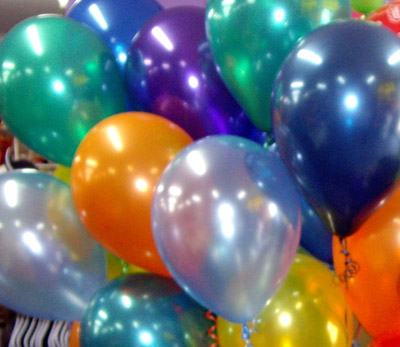 Čo sú oxidy?
sú to dvojprvkové zlúčeniny,        v ktorých je atóm kyslíka O elektronegatívnejší
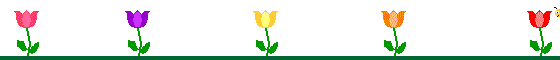 Ako tvoríme názvoslovie oxidov?
podstatné meno je oxid 
oxidačné číslo kyslíka je –II
   čiže O-II 
 prídavné meno má príponu podľa oxidačného čísla príslušného prvku
                    XI-VIIIO-II
Utvorme vzorec oxidu železitého
značky prvkov zapíšeme v opačnom poradí
           FeO
doplníme oxidačné číslo kyslíka          a železa podľa prípony  itý=III
                FeIIIO-II
použijeme krížové pravidlo 
             FeIIIO-II 

            Fe2  O3
súčet oxidačných čísel atómov obidvoch prvkov vo vzorci sa rovná nule
        2.(III) + 3.(-II) = 0
Skúsme napísať vzorec oxidu uhličitého
značky prvkov zapíšeme v opačnom poradí                                 CO
doplníme oxidačné čísla      CIVO-II 
krížové pravidlo                  C2O4 
pomer atómov prvkov je      2:4
daný pomer zjednodušíme   1:2 (vykrátime)
výsledný vzorec bude          CO2
Napíšte vzorce daných oxidov
Oxid dusný
  Oxid vápenatý
  Oxid hlinitý
  Oxid kremičitý
  Oxid fosforečný
  Oxid sírový
  Oxid manganistý
  Oxid osmičelý
N2O
CaO
Al2O3
SiO2
P2O5
SO3
Mn2O7
OsO4
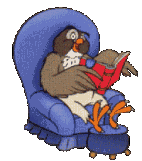 Ďakujem za pozornosť
Mariana Pavelčáková
    
    Zdroj: E.Adamkovič,J.Šimeková,Chémia 8
     Šablóna: Danica Slašťanová
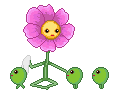